Aa
Bb
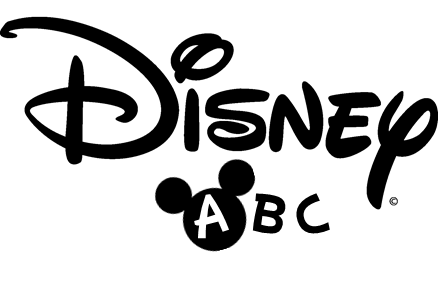 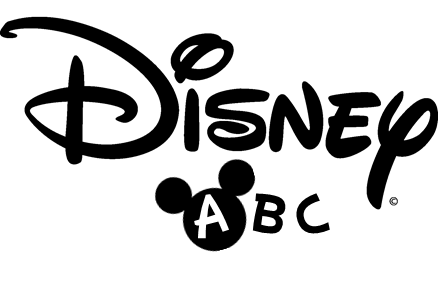 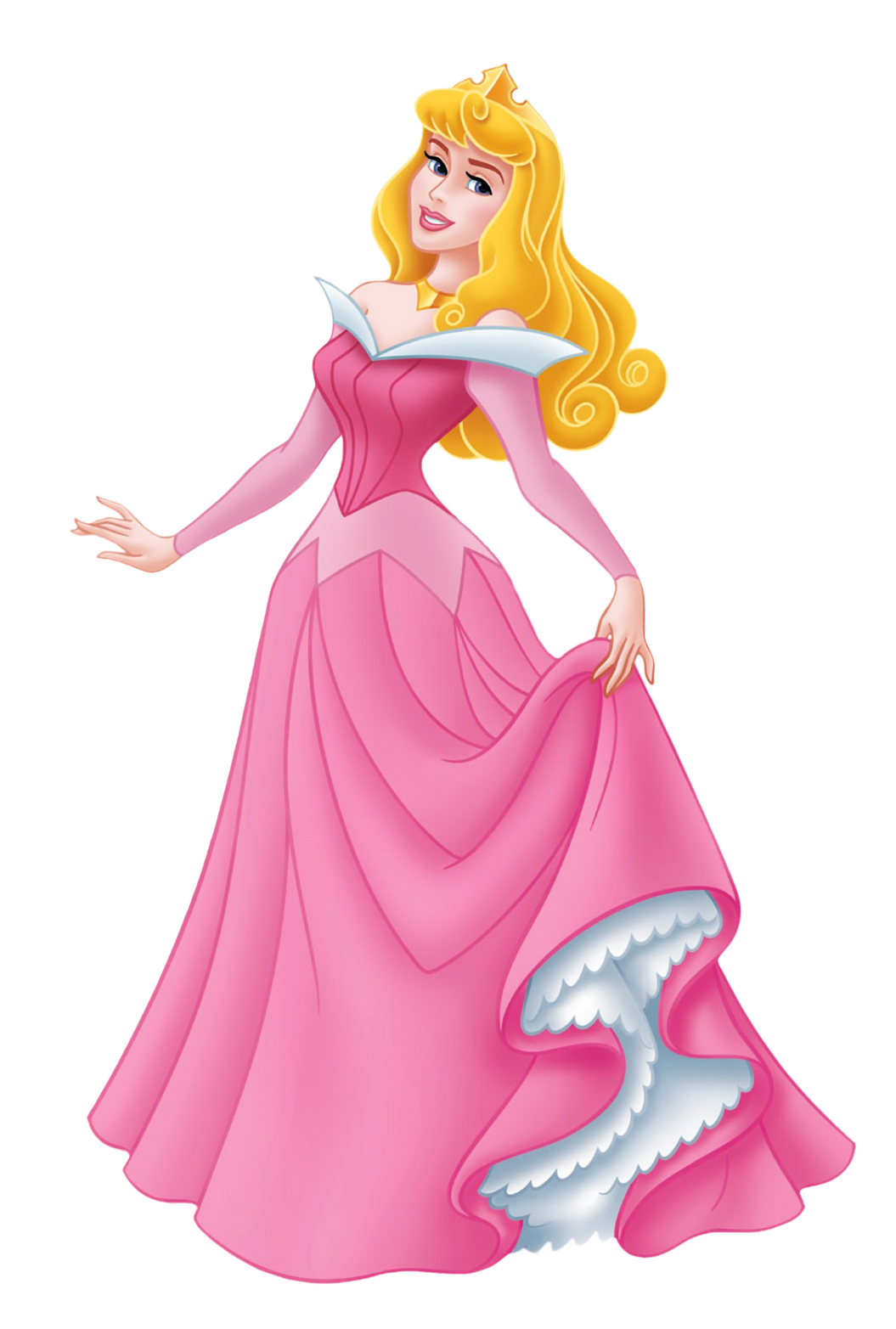 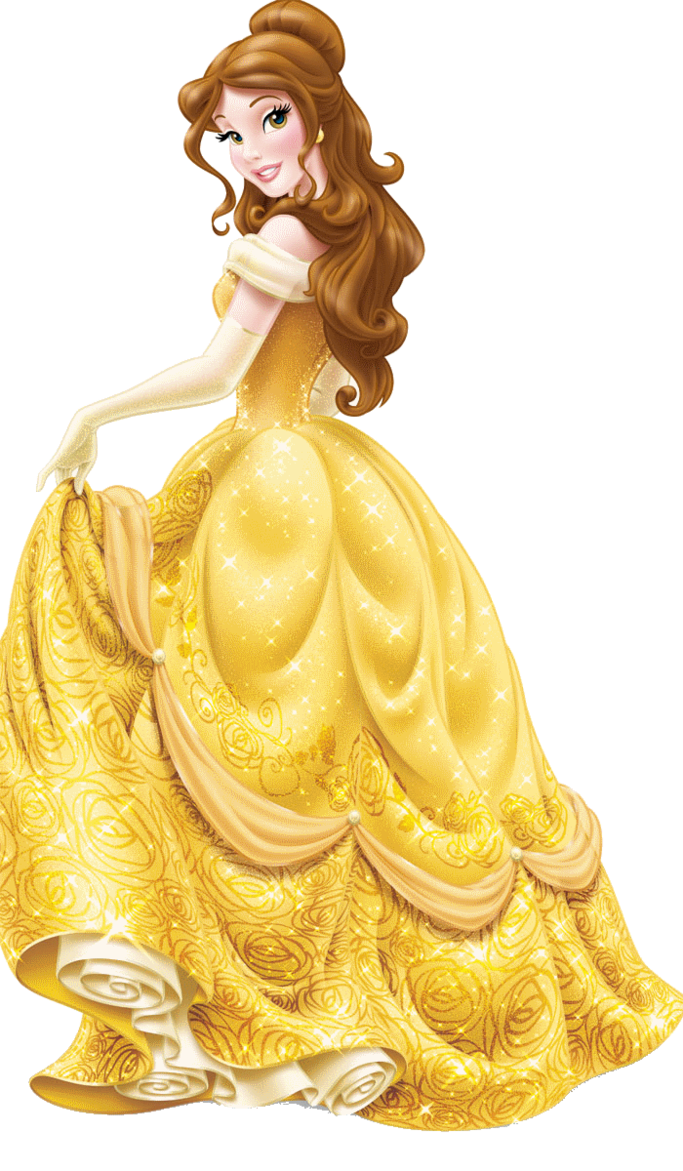 Aurora
Belle
www.ladybugclassroom.com
www.ladybugclassroom.com
www.ladybugclassroom.com
Cc
Dd
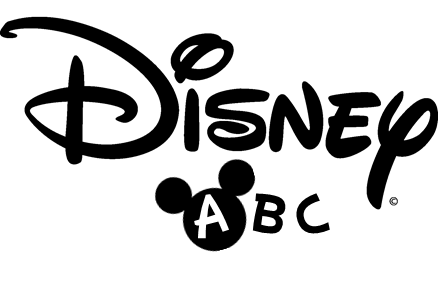 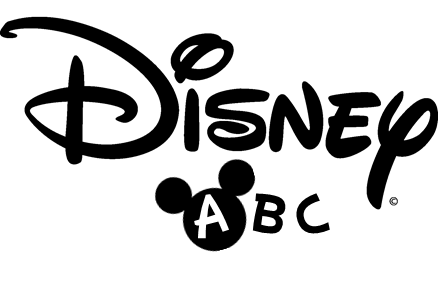 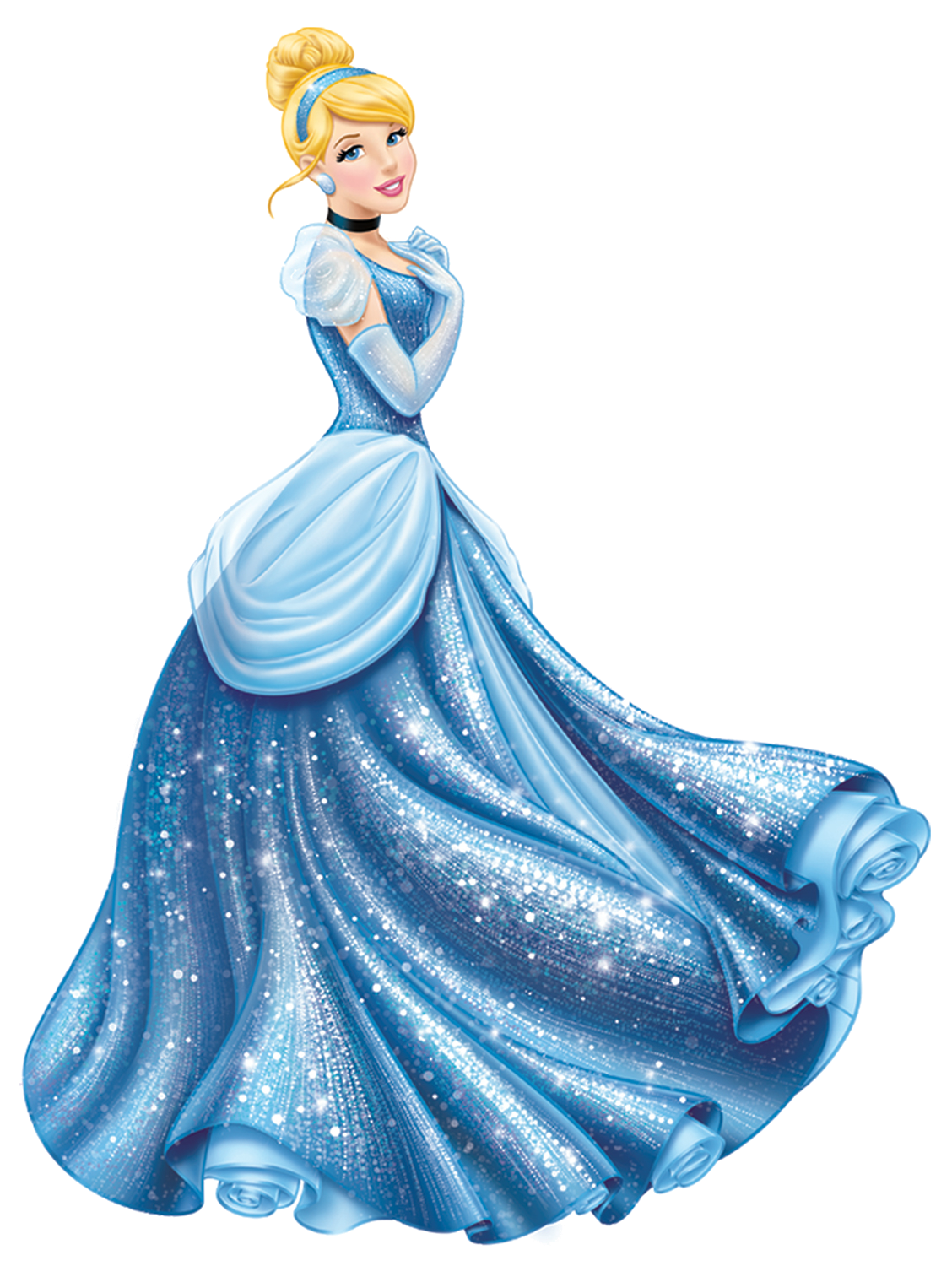 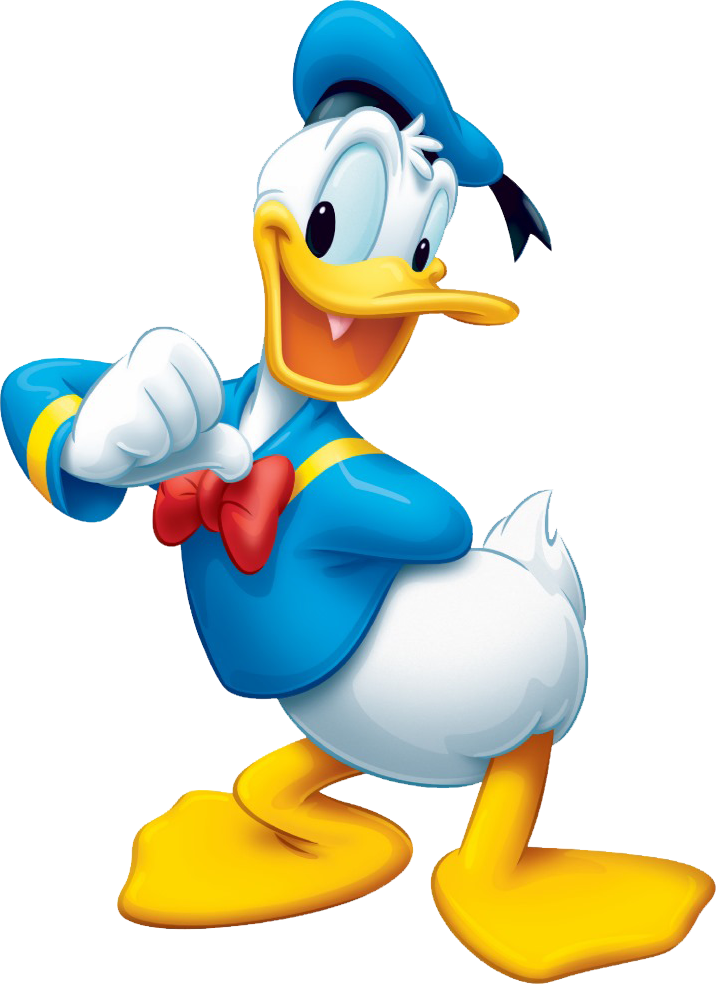 Donald Duck
Cinderella
www.ladybugclassroom.com
Ff
Ee
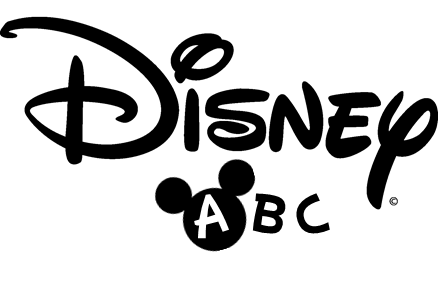 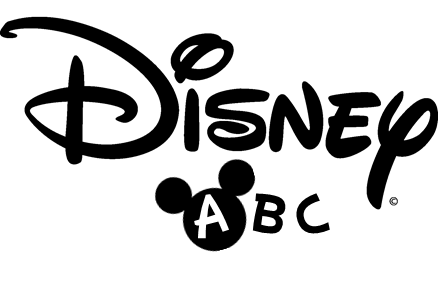 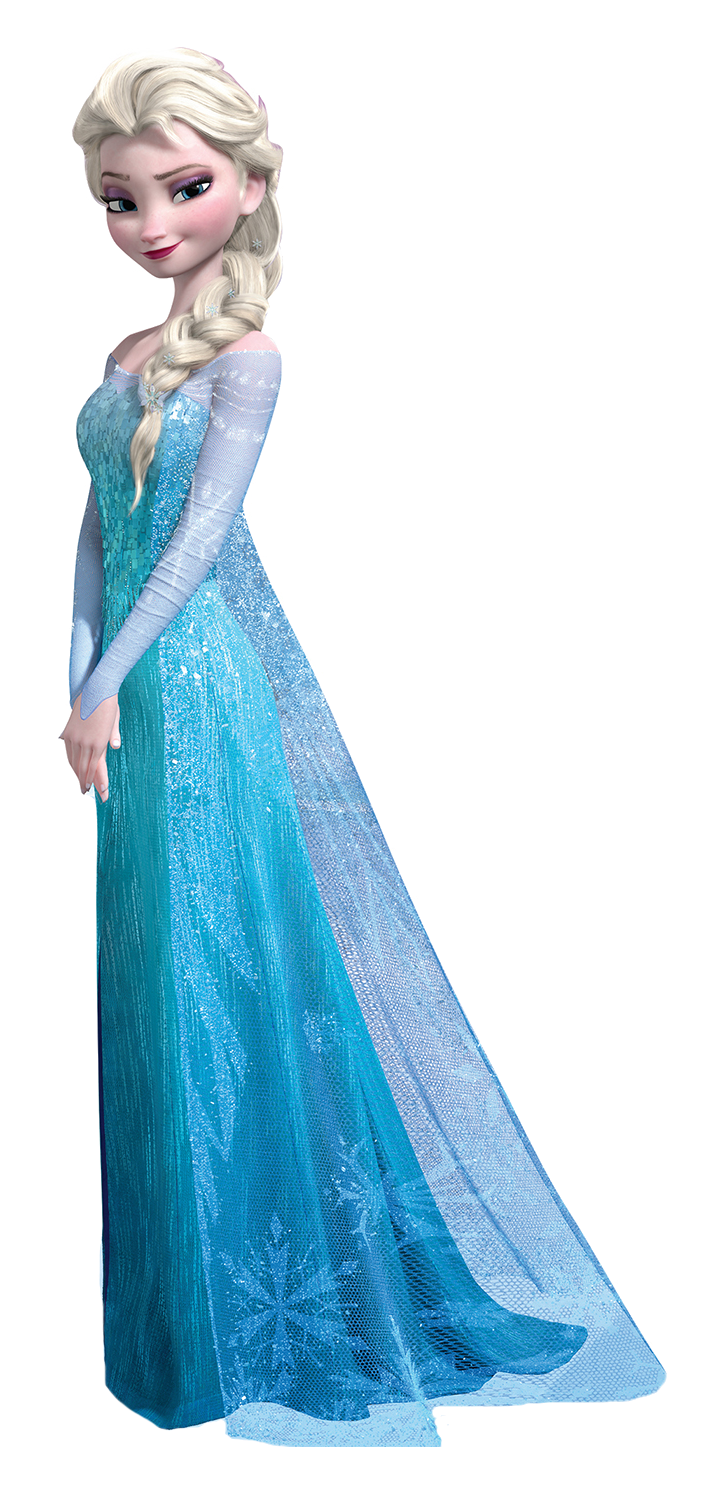 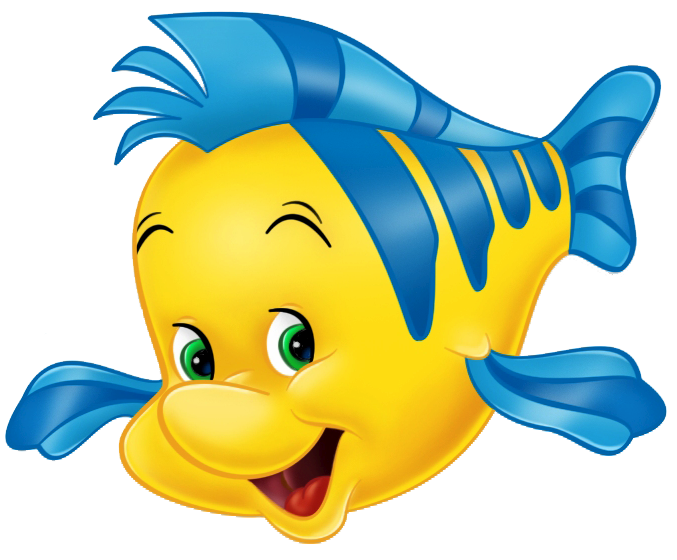 Flounder
Elsa
www.ladybugclassroom.com
www.ladybugclassroom.com
Gg
Hh
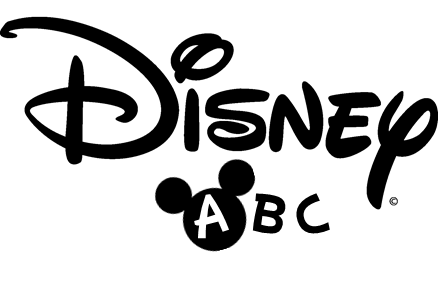 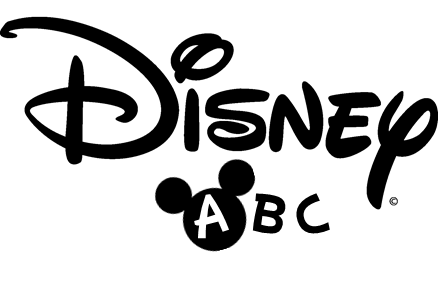 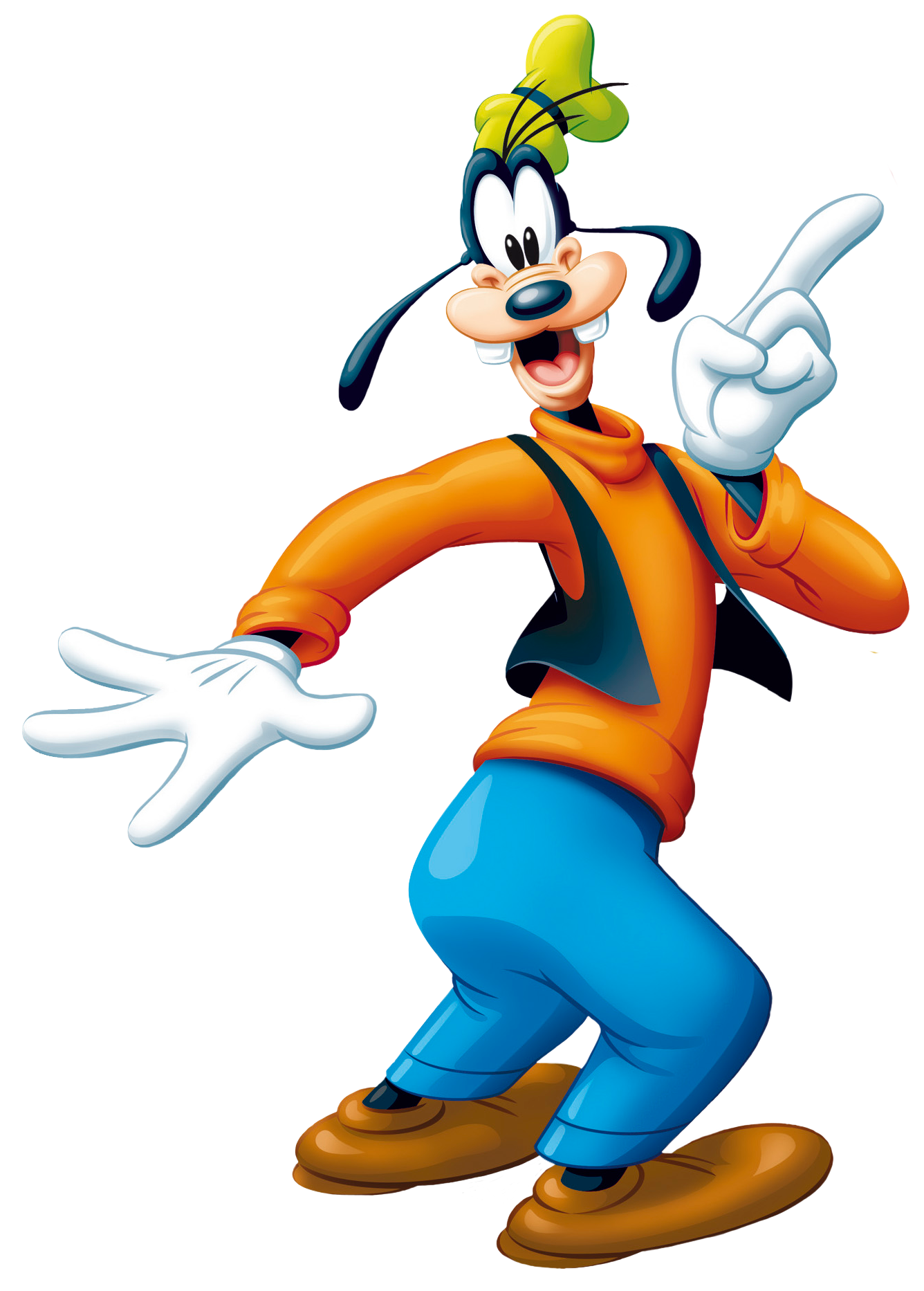 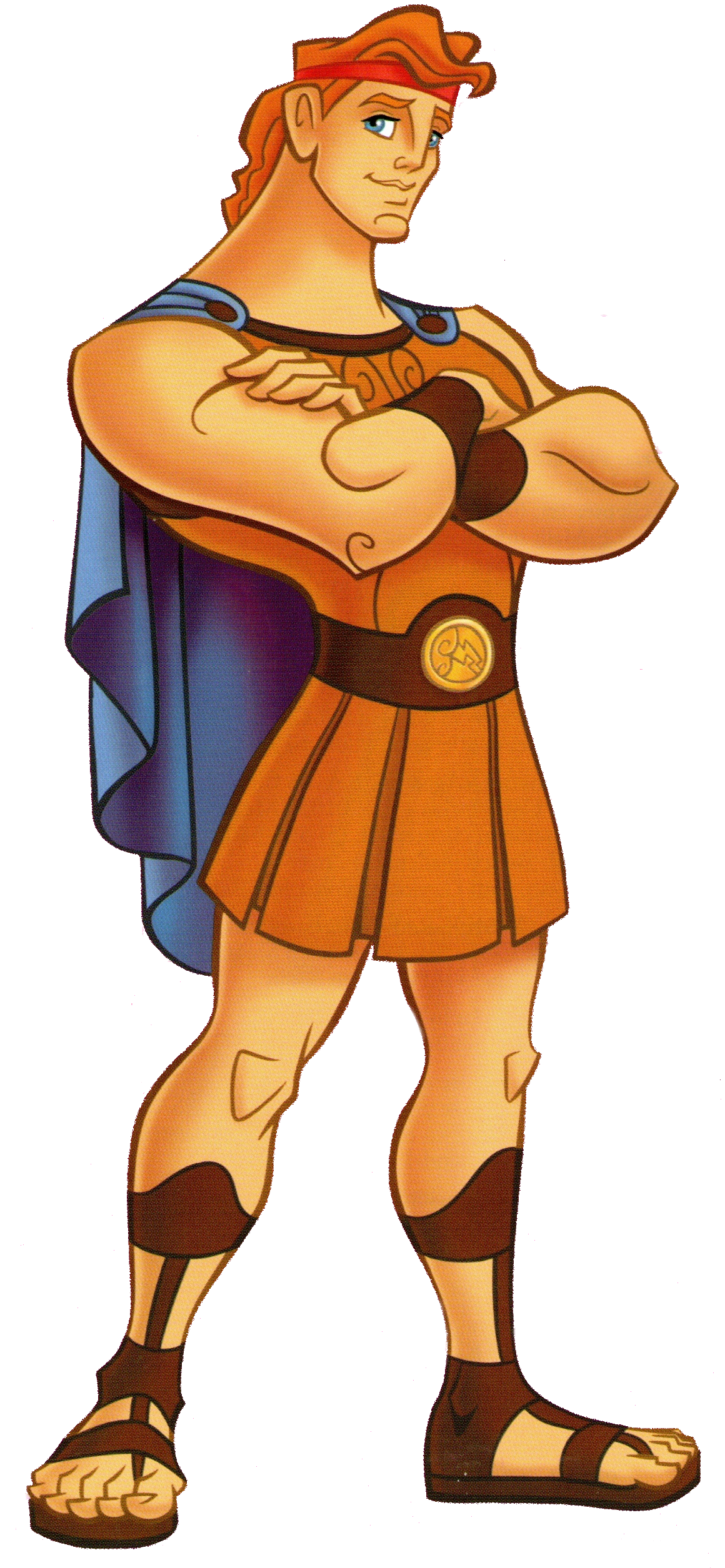 Goofy
Hercules
www.ladybugclassroom.com
www.ladybugclassroom.com
Ii
Jj
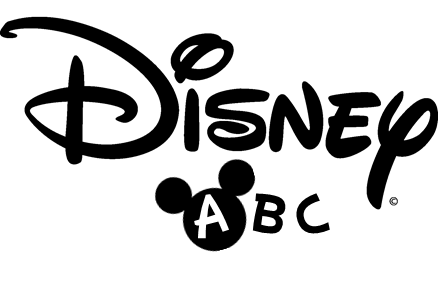 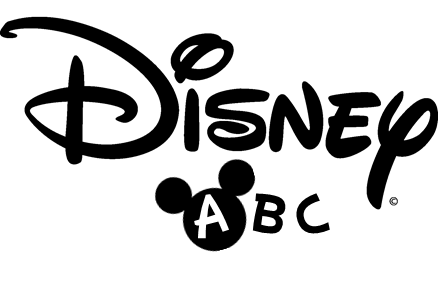 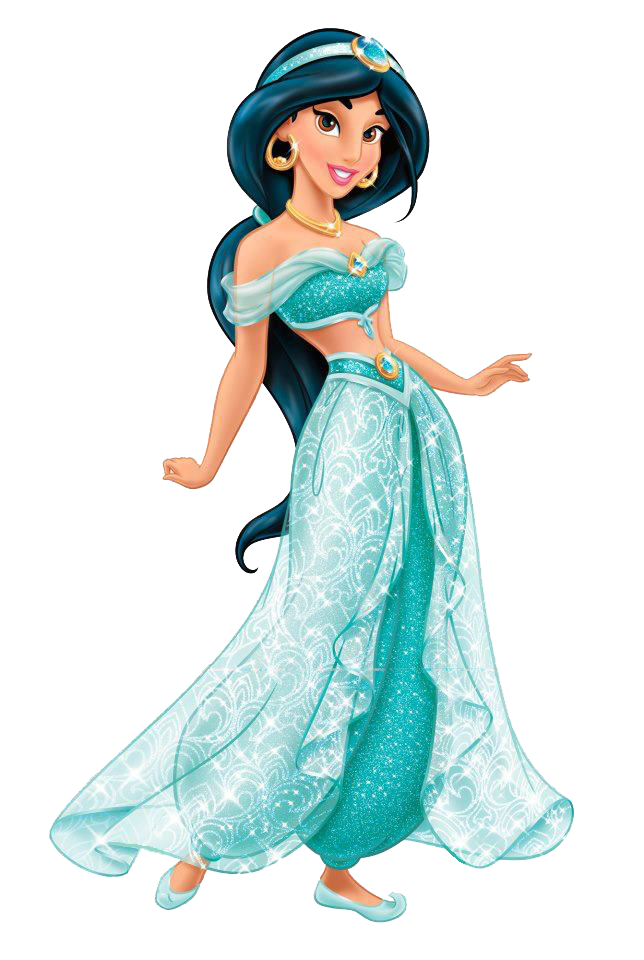 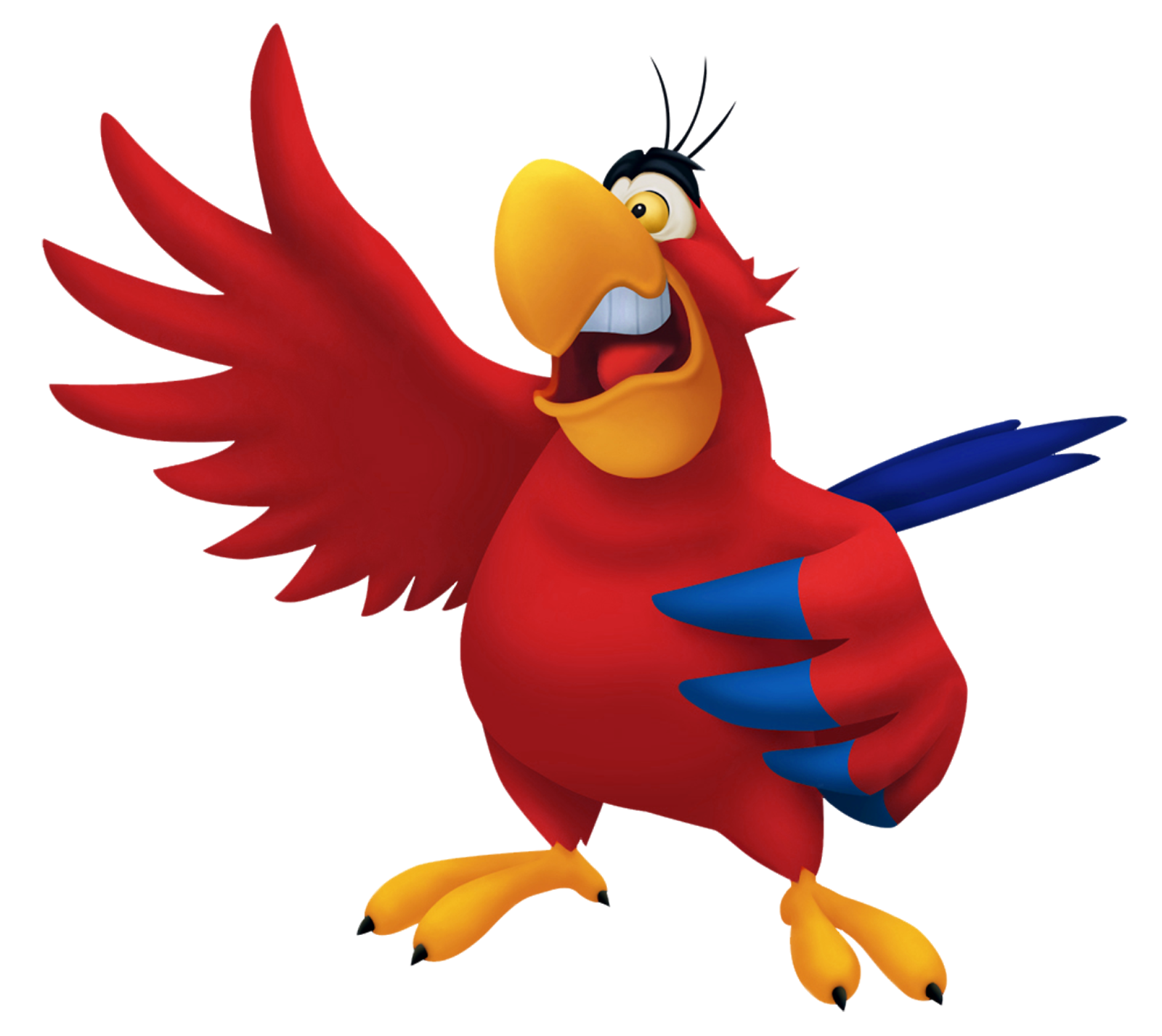 Iago
Jasmine
www.ladybugclassroom.com
www.ladybugclassroom.com
Kk
Ll
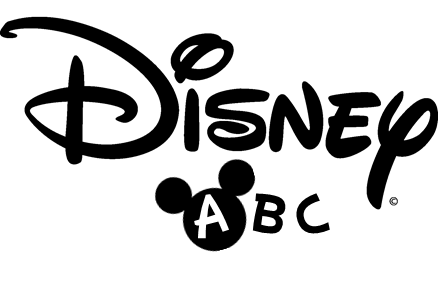 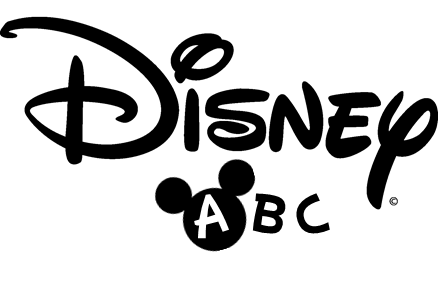 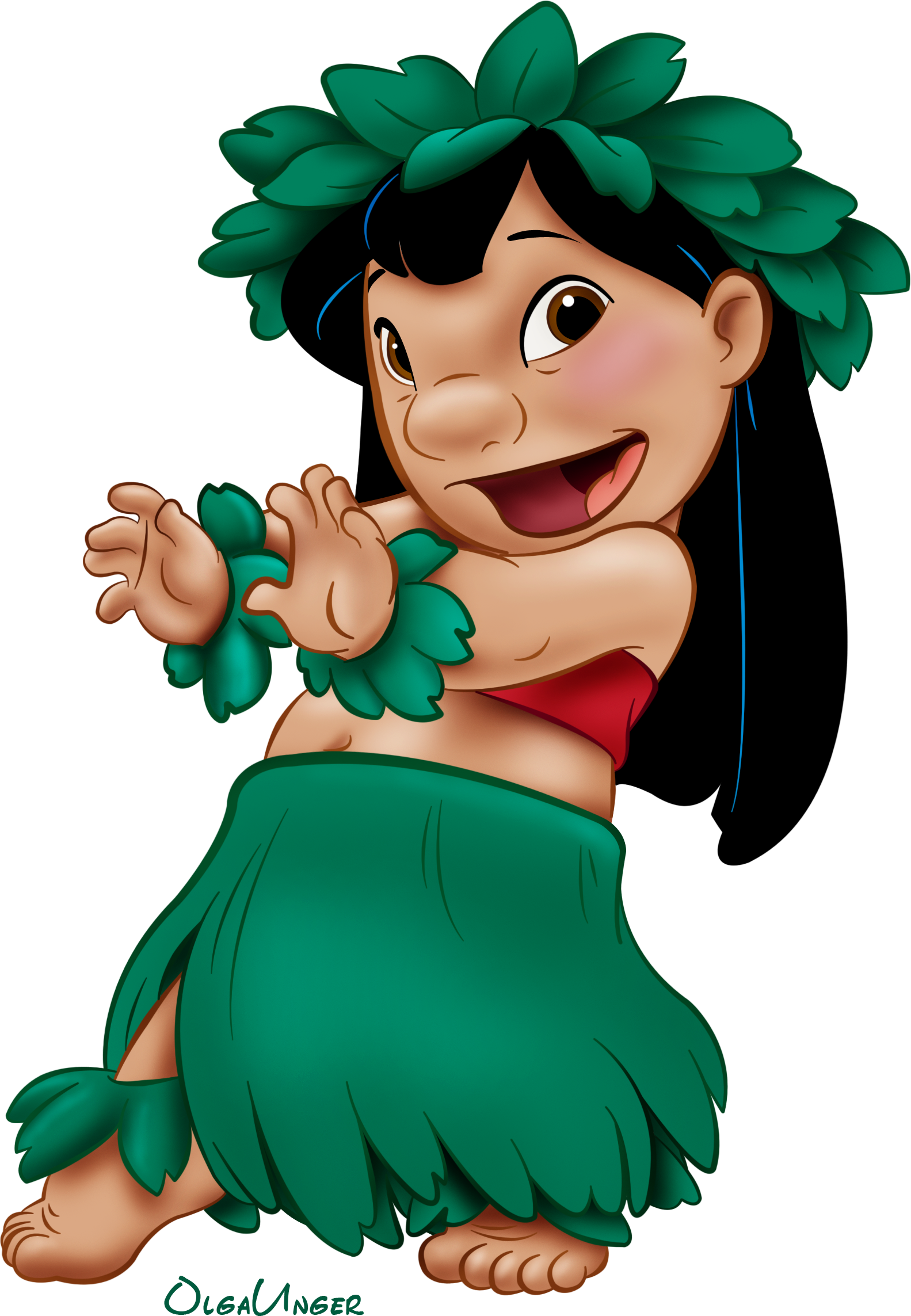 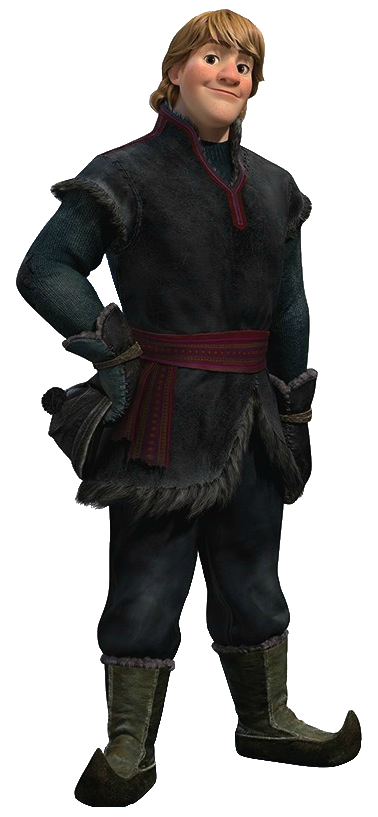 Kristoff
Lilo
www.ladybugclassroom.com
www.ladybugclassroom.com
Nn
Mm
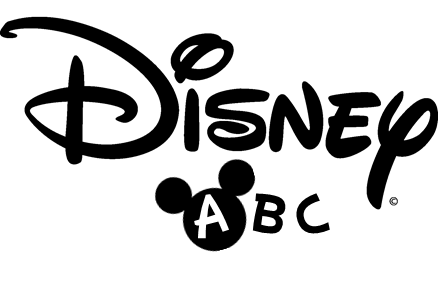 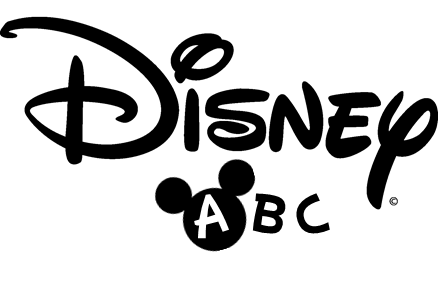 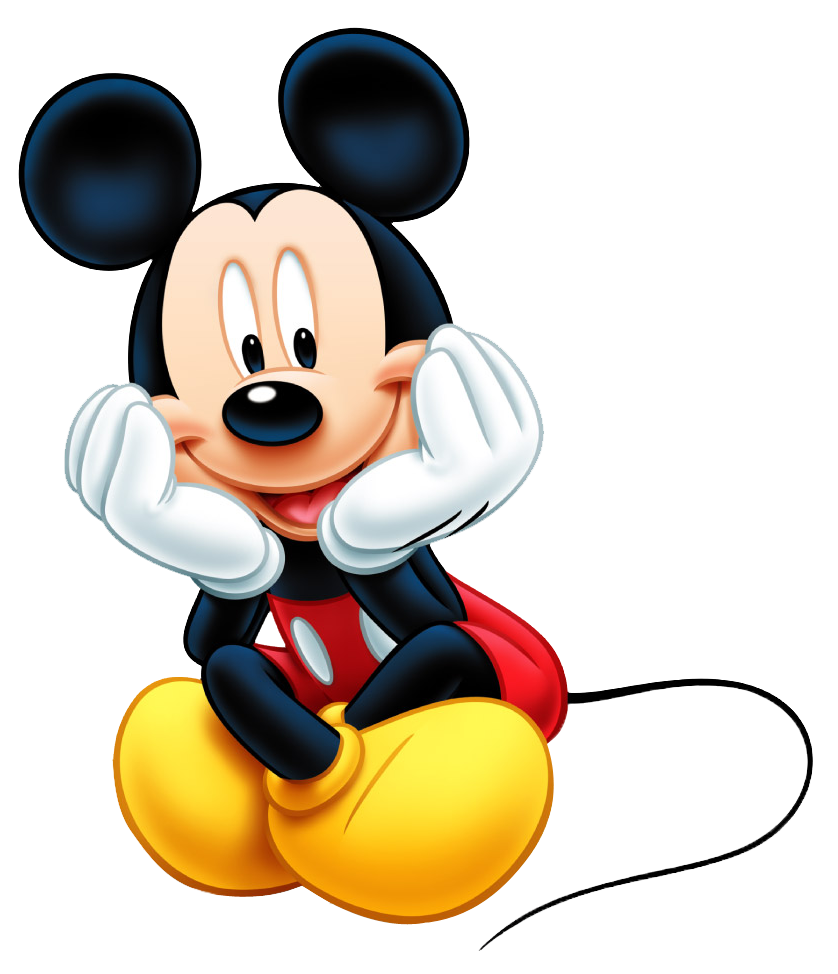 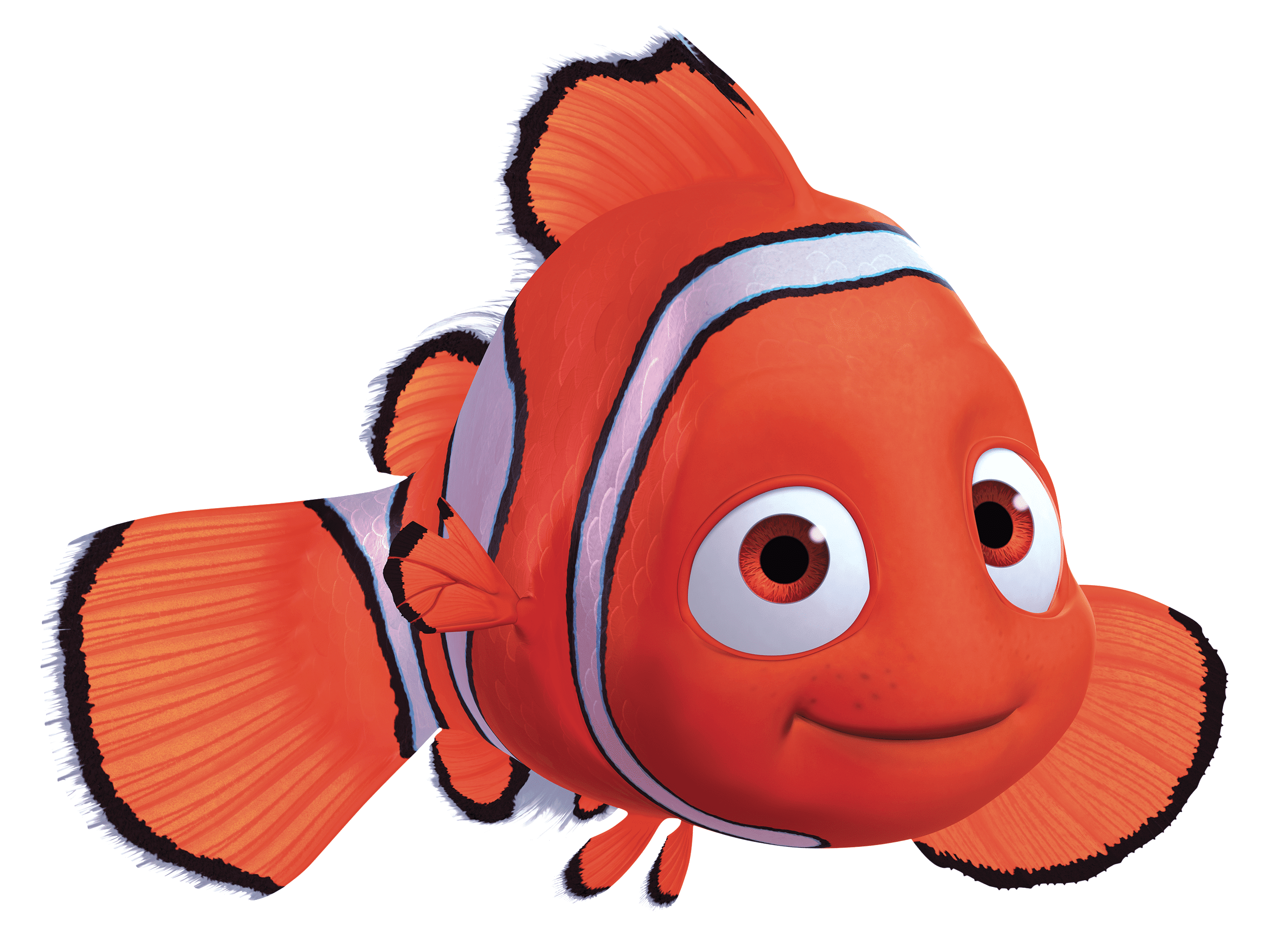 Mickey Mouse
Nemo
www.ladybugclassroom.com
www.ladybugclassroom.com
Oo
Pp
www.ladybugclassroom.com
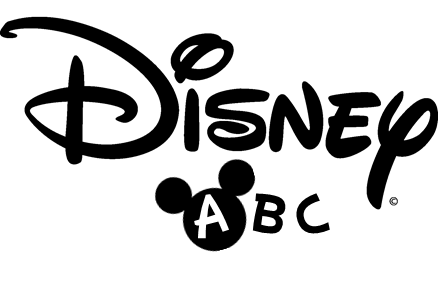 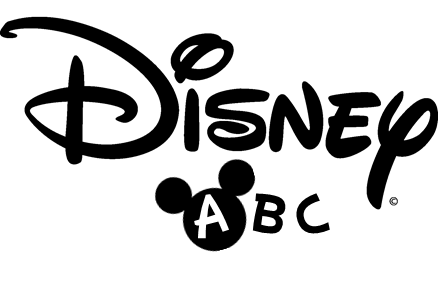 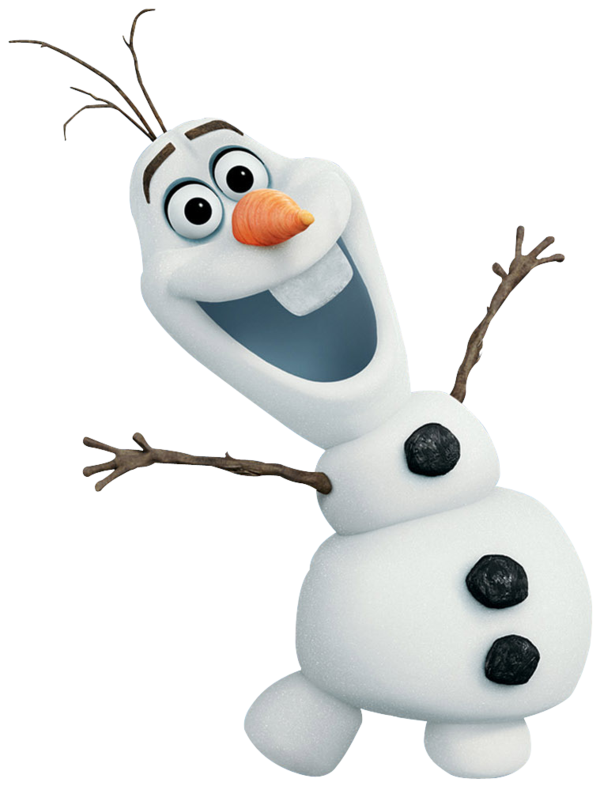 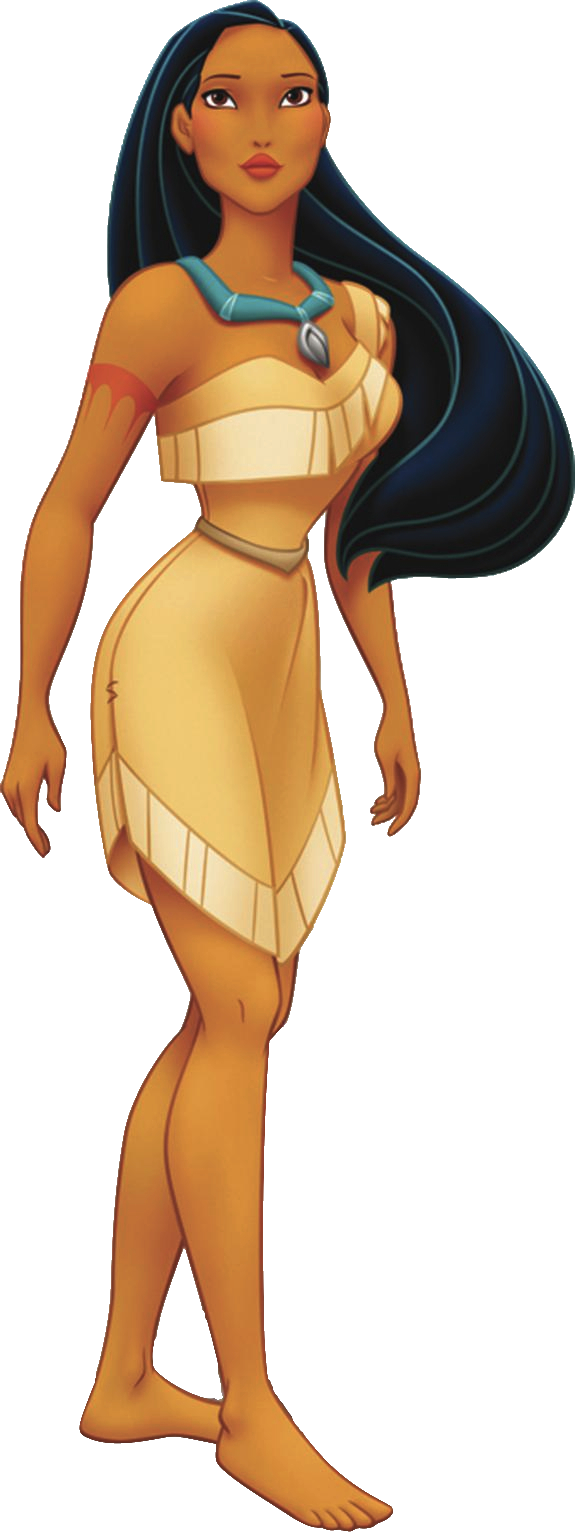 Olaf
Pocahontas
www.ladybugclassroom.com
Qq
Rr
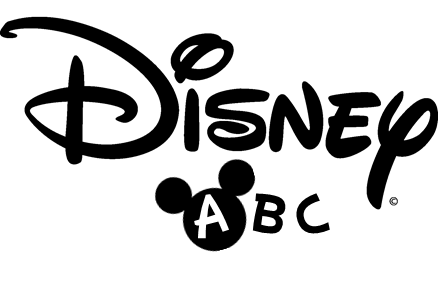 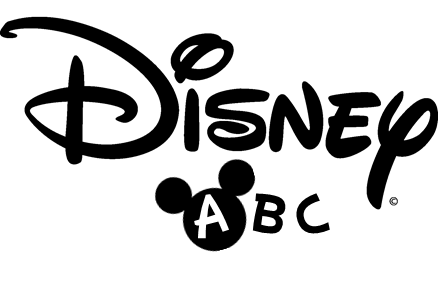 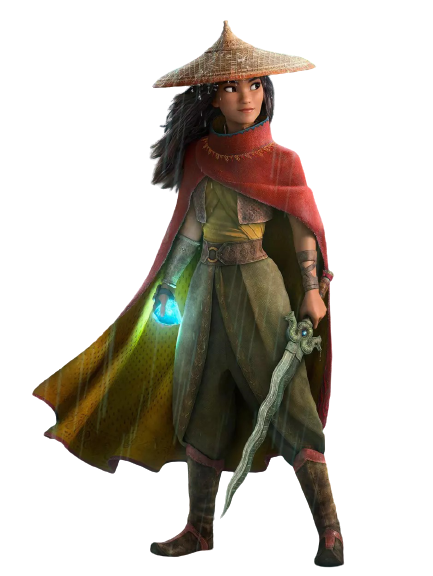 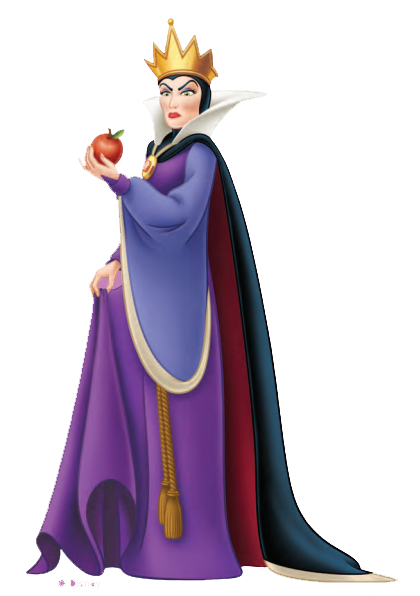 Raya
Queen
www.ladybugclassroom.com
www.ladybugclassroom.com
Ss
Tt
www.ladybugclassroom.com
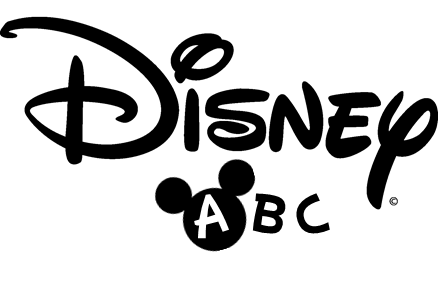 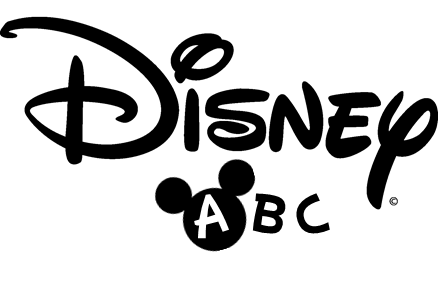 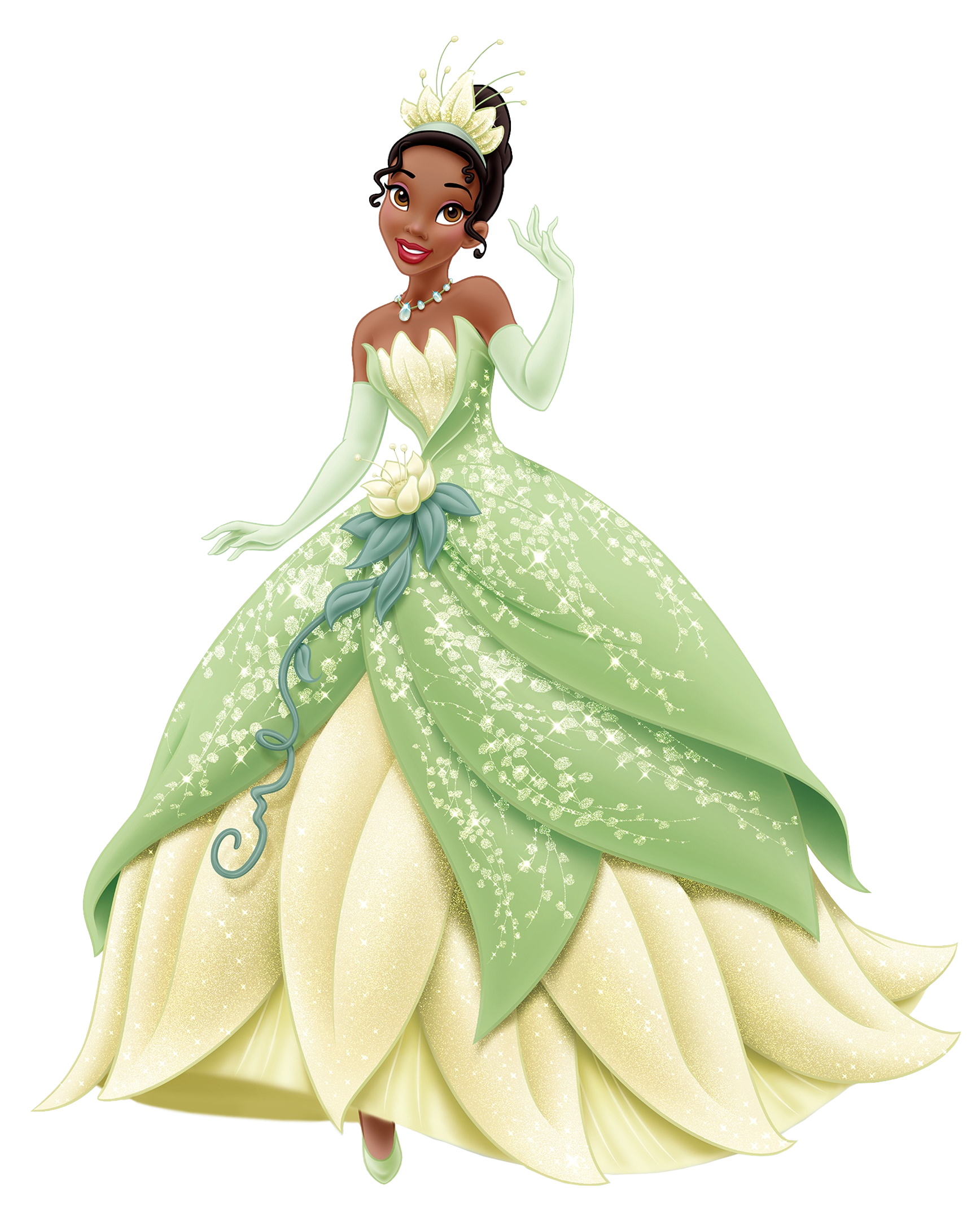 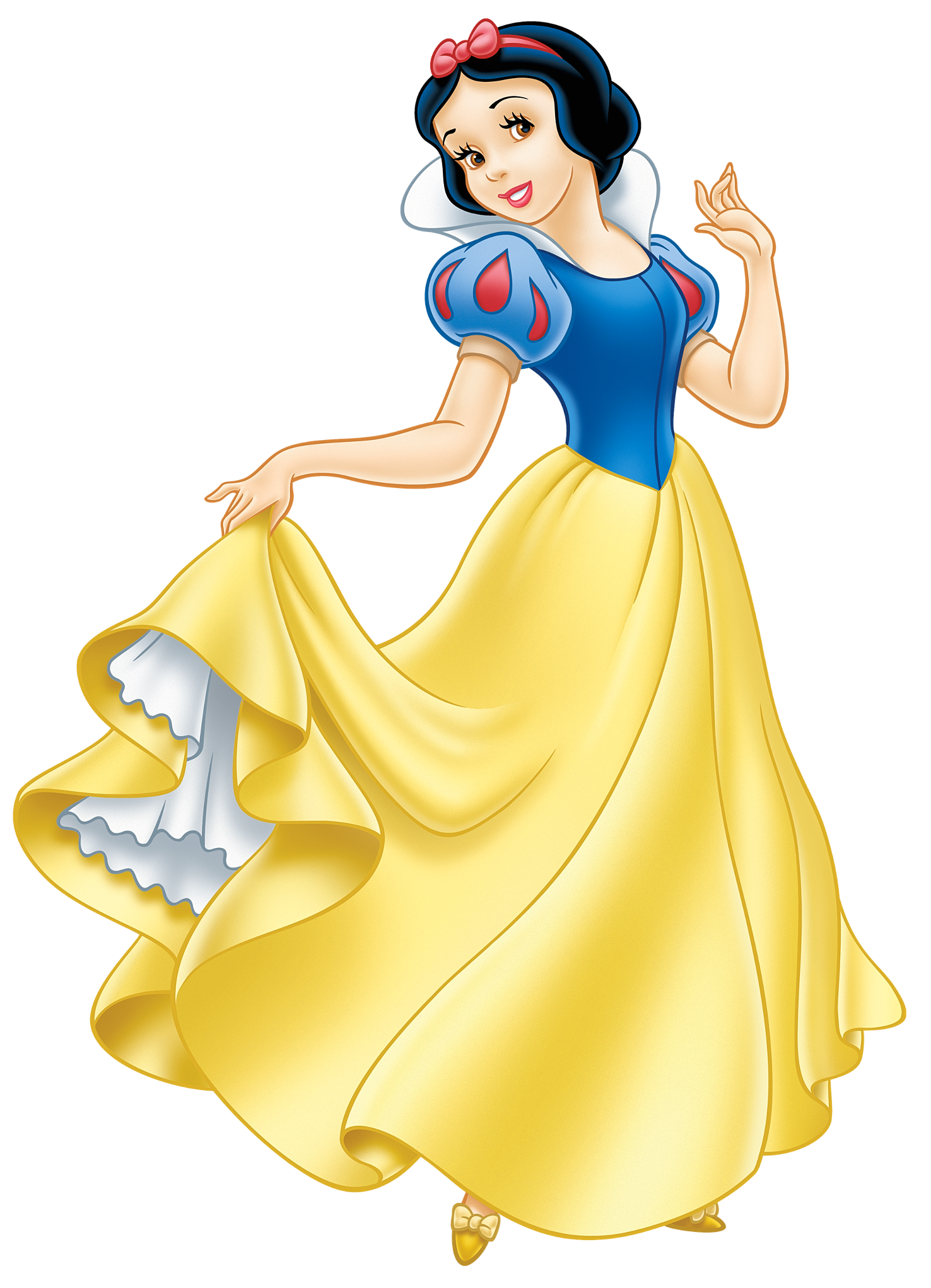 Snow White
Tiana
www.ladybugclassroom.com
Uu
Vv
www.ladybugclassroom.com
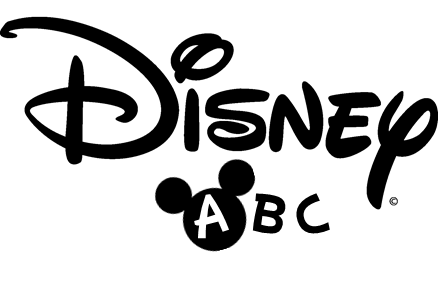 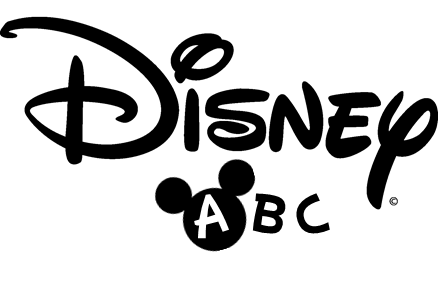 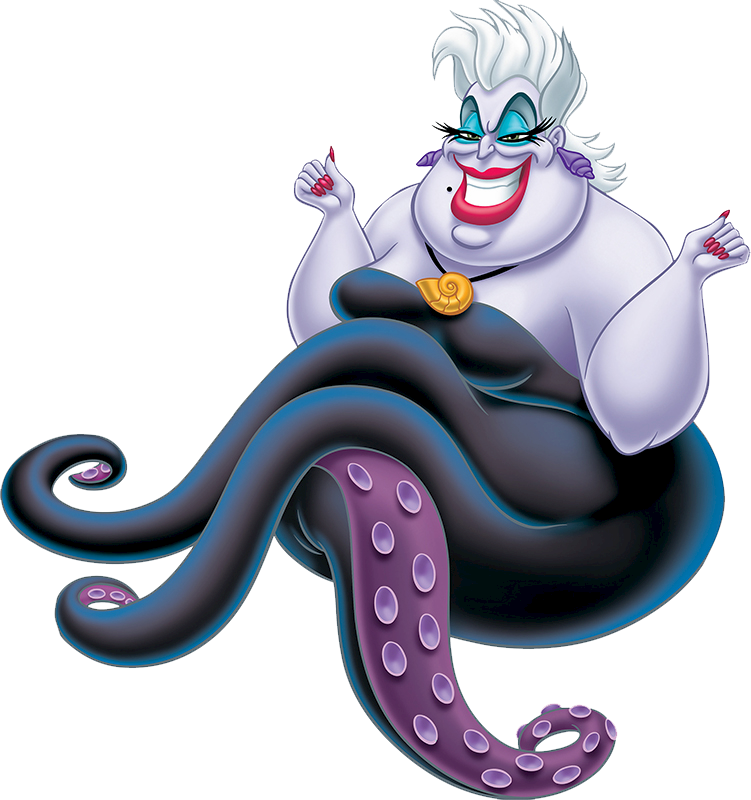 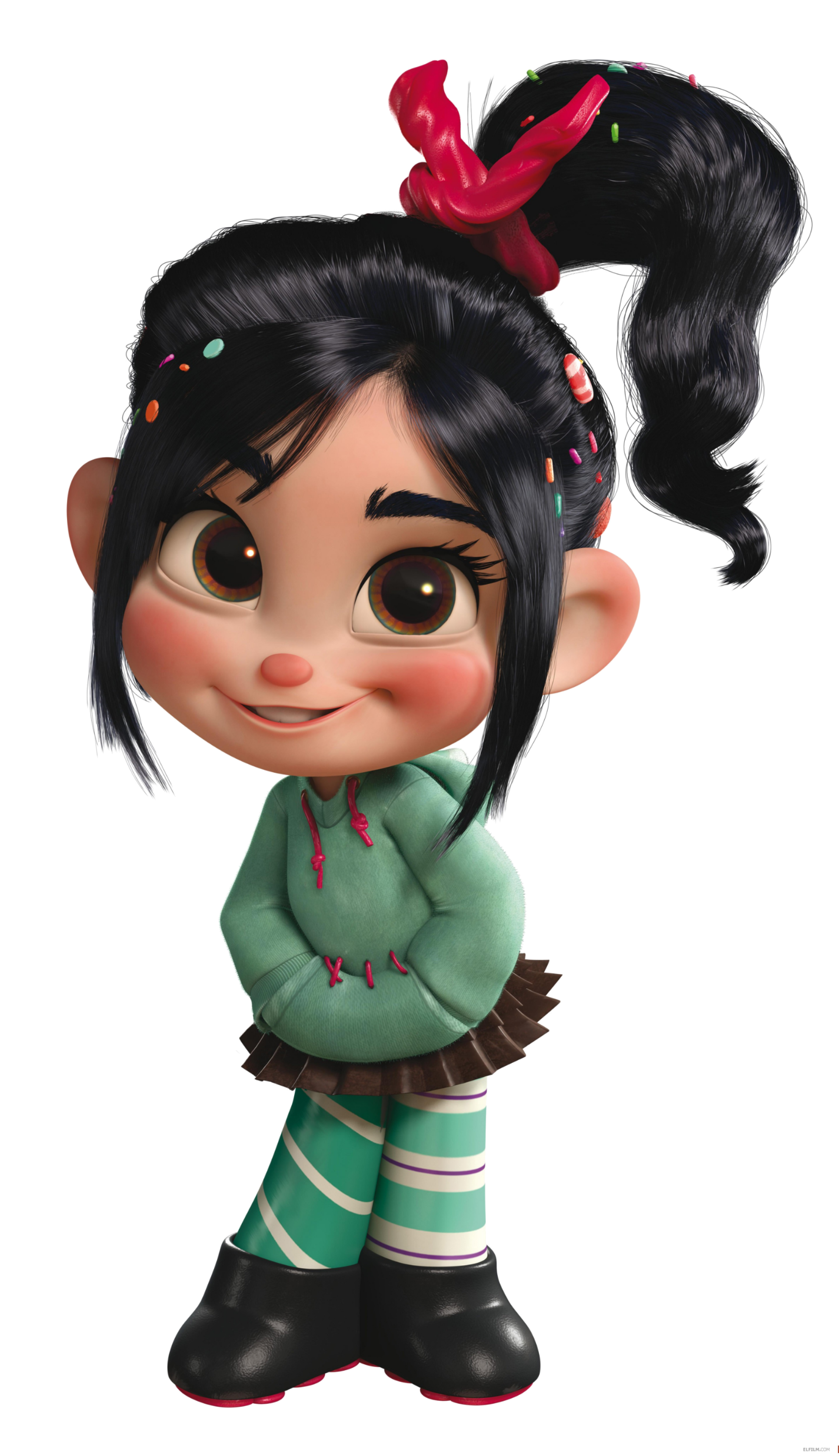 Vanellope
Ursula
www.ladybugclassroom.com
Ww
Xx
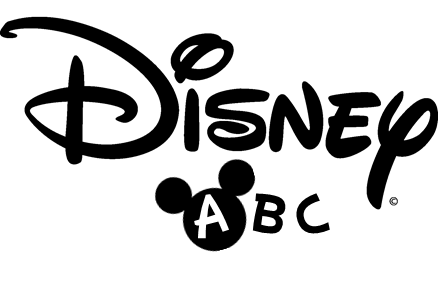 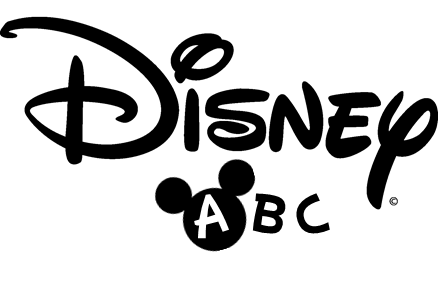 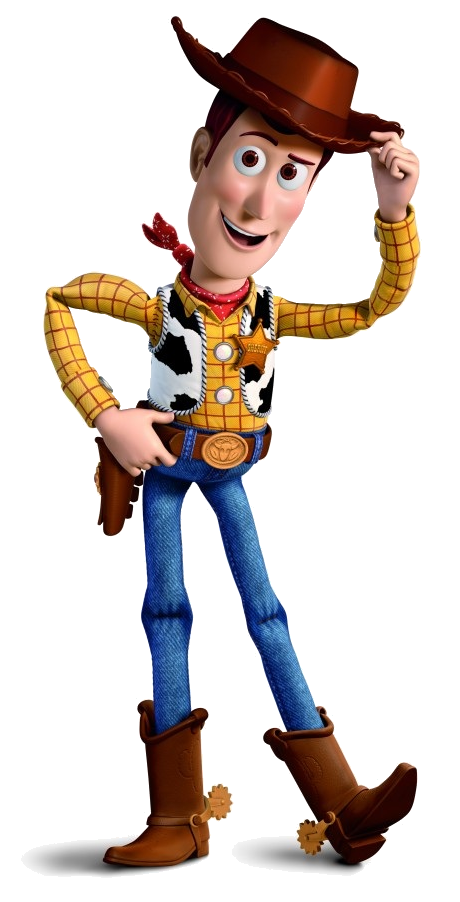 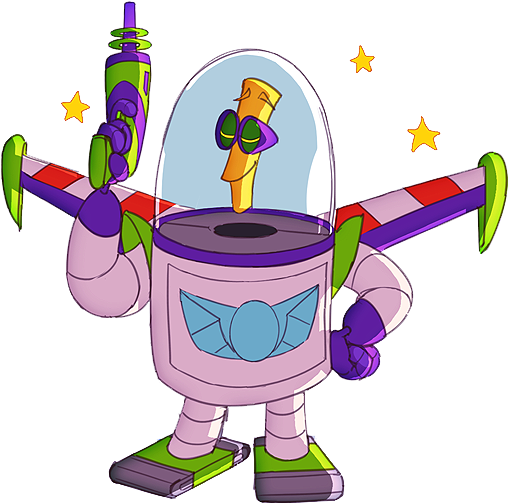 XR
Woody
www.ladybugclassroom.com
www.ladybugclassroom.com
Yy
Zz
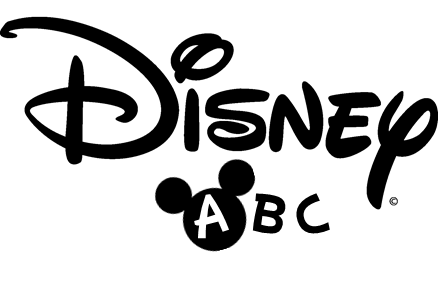 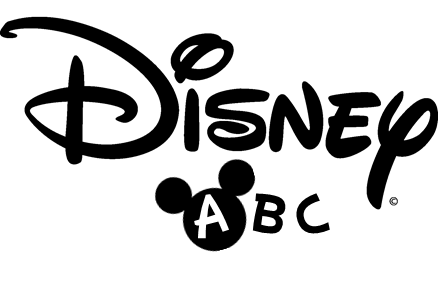 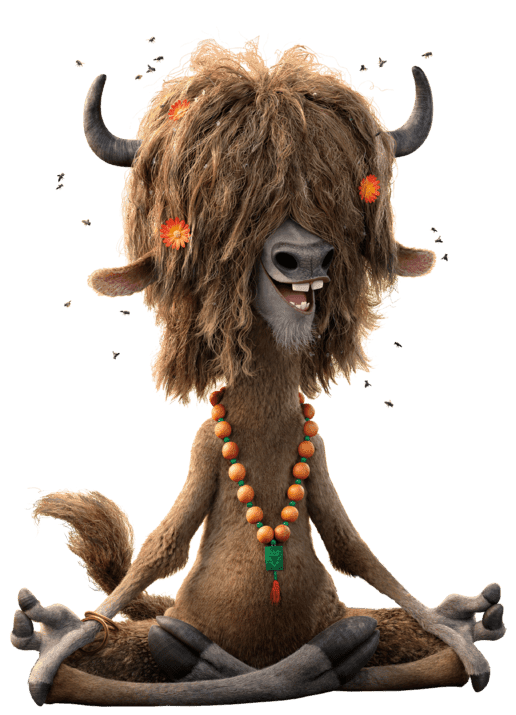 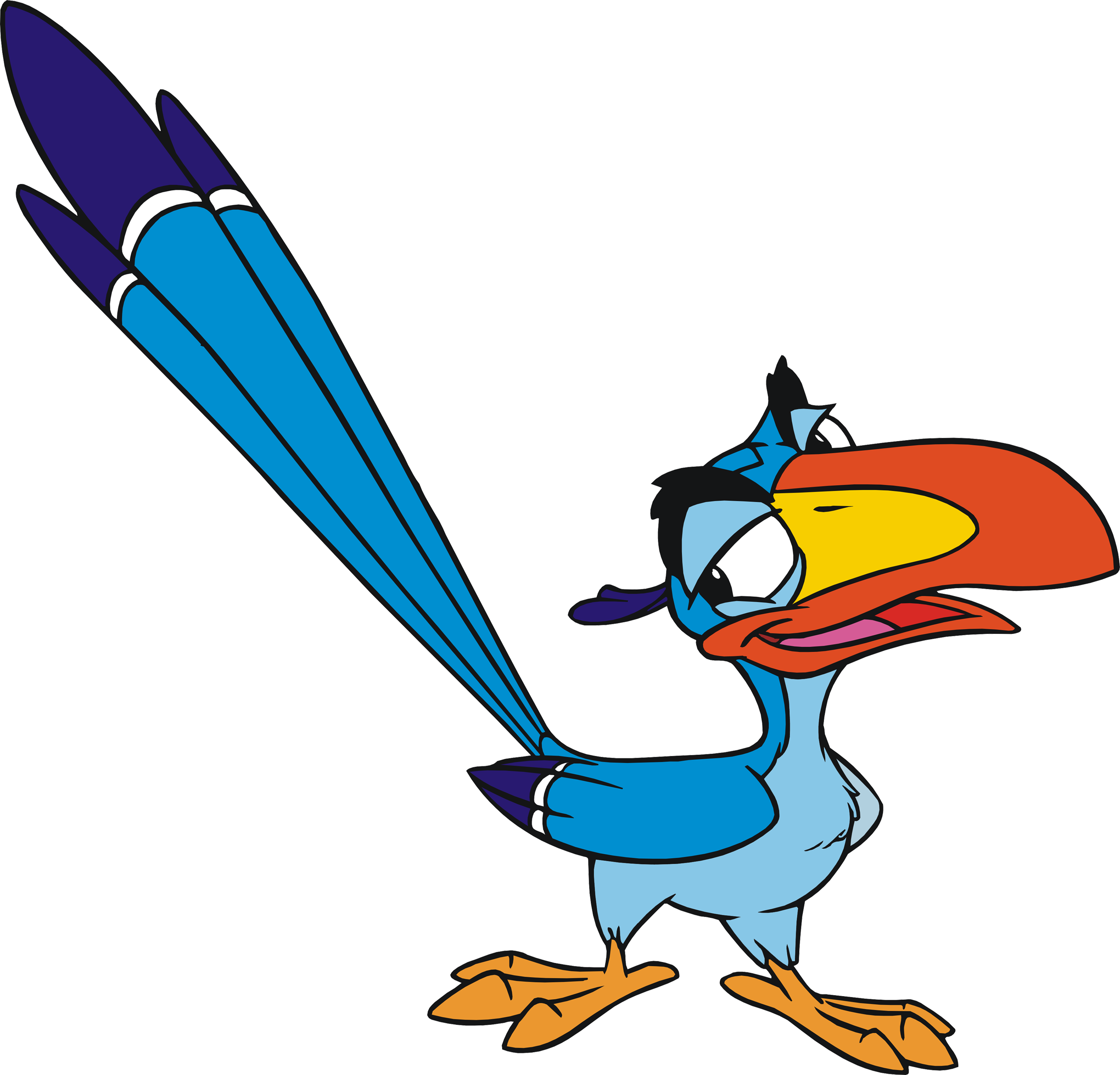 Zazu
Yax
www.ladybugclassroom.com